Повторение пройденного:
Мама слушает передачу по радио. Назови источник и приёмник информации. Какой это источник?
Чем отличаются источники информации от приёмников информации?
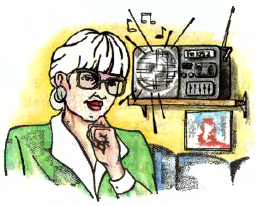 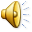 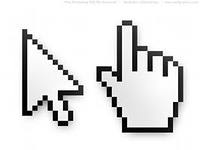 Понаблюдай за работой светофора. Кто его создал? Какой это источник информации?Назови вид информации.
Послушай пение соловья. Где он живёт? 
Соловей- это какой источник информации?
Назови вид информации
Чем отличаются искусственные источники информации от естествественных источников?
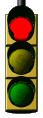 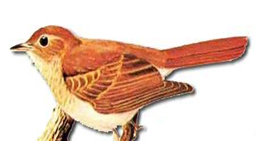 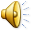 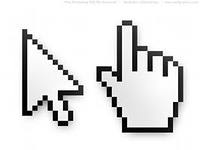 Тема урока:
С помощью волшебных часов отгадай тему урока:
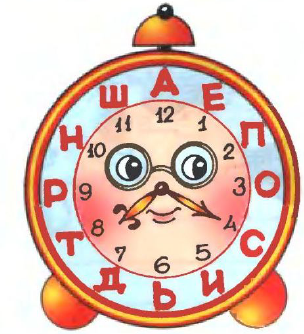 «Носители информации»:
Узнать цель урока поможет учебник.Стр. 28.
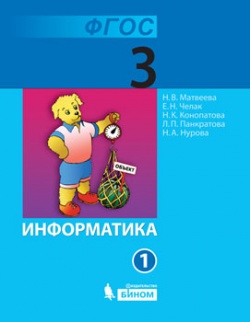 Подумай, какие материалы использовали древние люди для изготовления носителей информации?
Вспомни, какие носители информации хранятся в музеях?
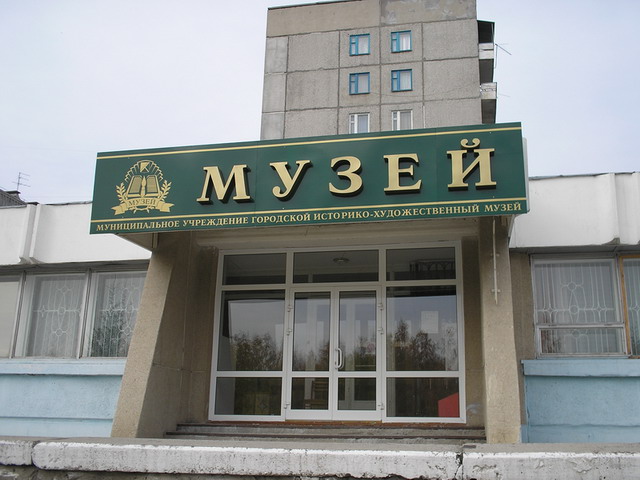 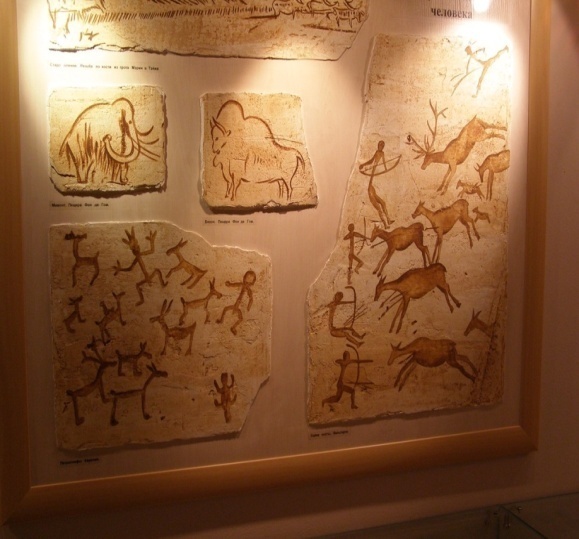 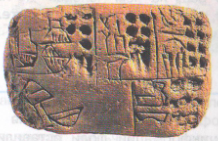 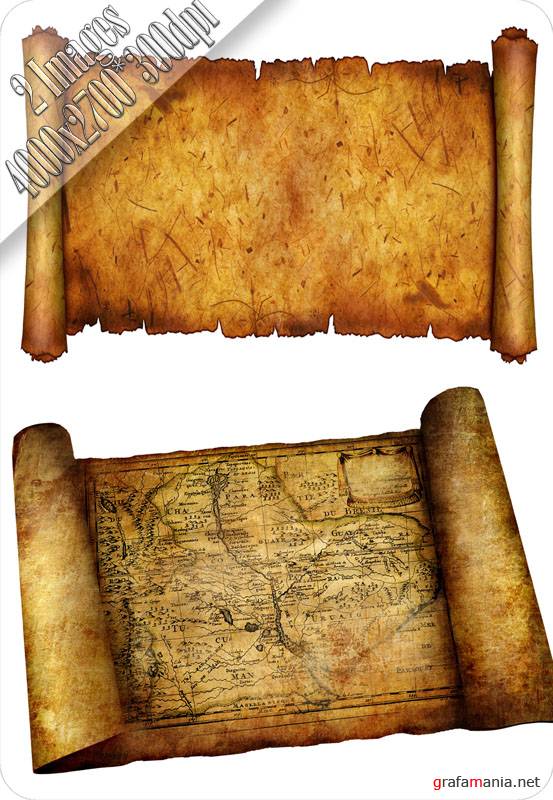 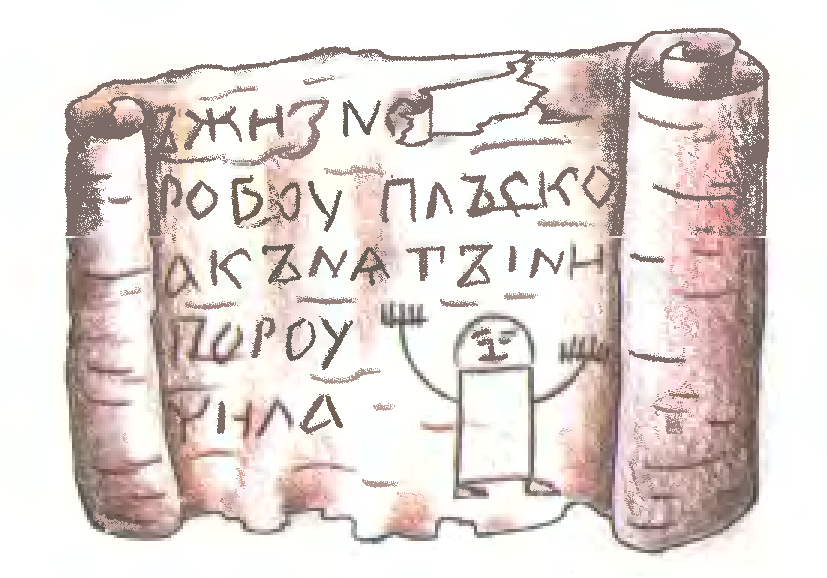 Отгадай загадку и вспомни, когда и где был изобретён самый распространённый носитель информации.
В древнее время, в 105 году
Китаец  Цай Лунь у всех на слуху.
Взял он свою рыболовную сеть
И создал одну очень нужную вещь.
С этого времени мир преуспел.
Ненужными стали дощечки и мел.
Годится та вещь для чернил и письма.
Узнали, ребята? _________ она.
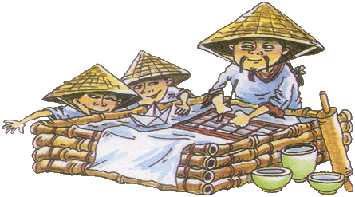 Бумага
Назови современные носители информации.
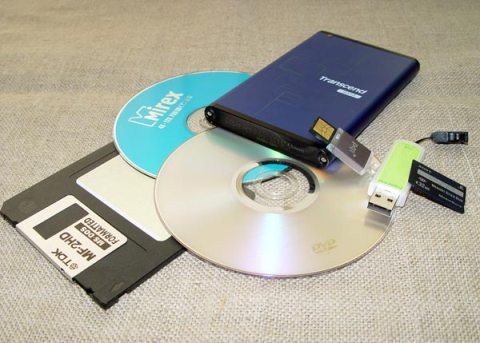 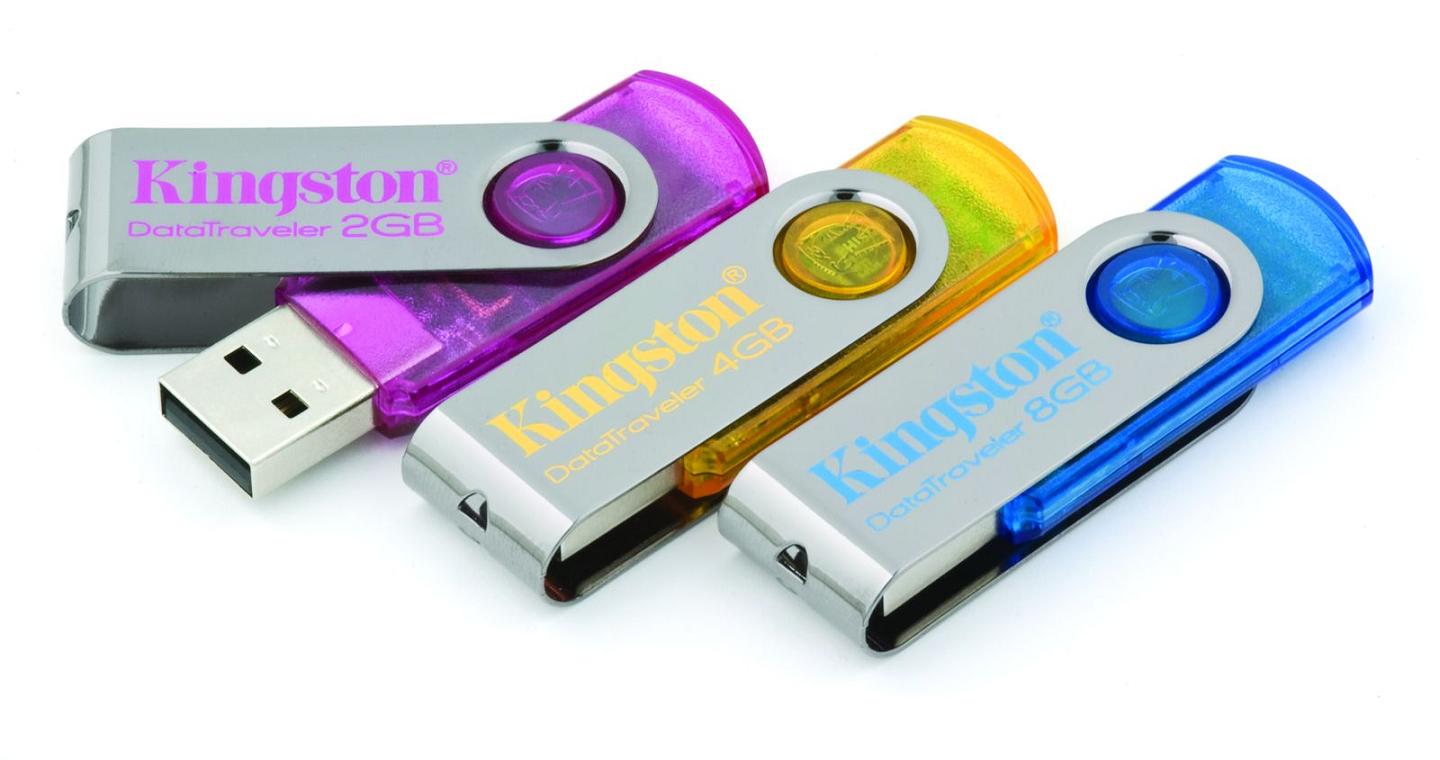 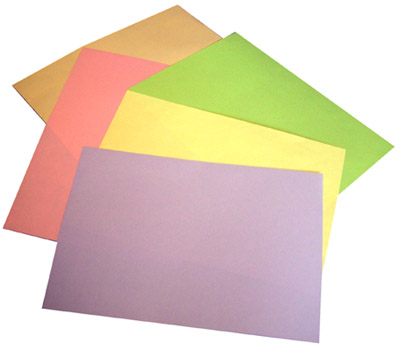 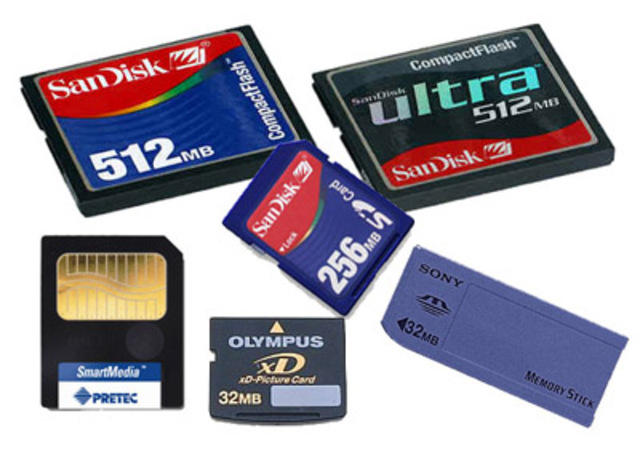 Соедини стрелками по смыслу. Объясни своё решение.
Долговечный  носитель
Недолговечный  носитель
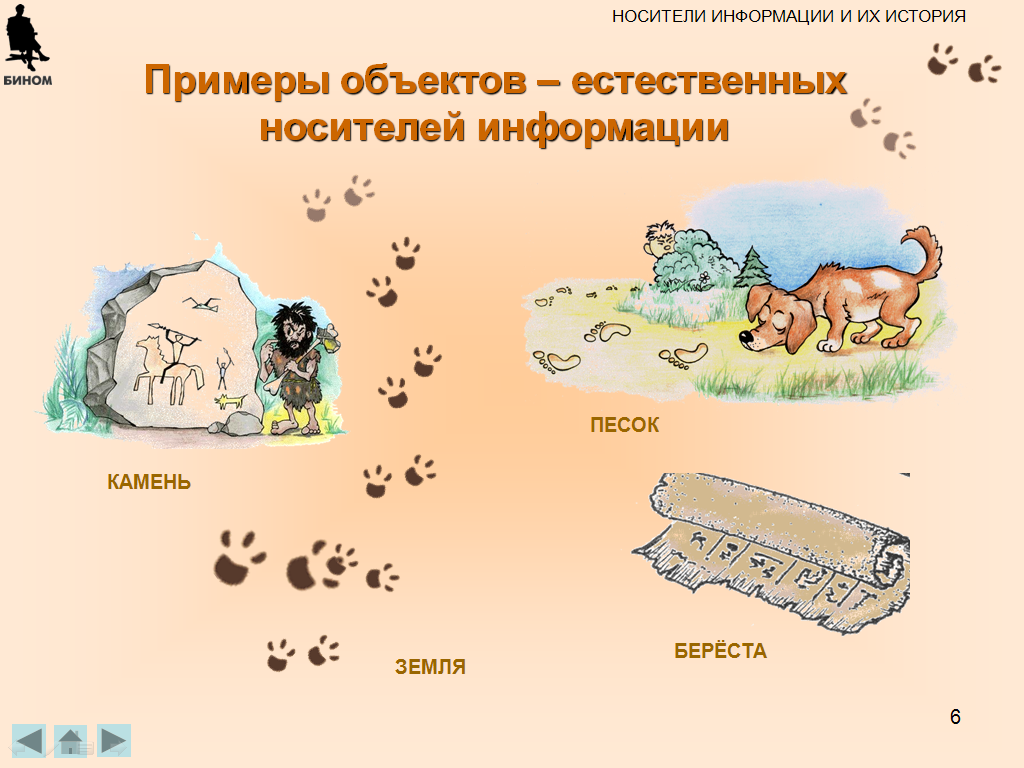 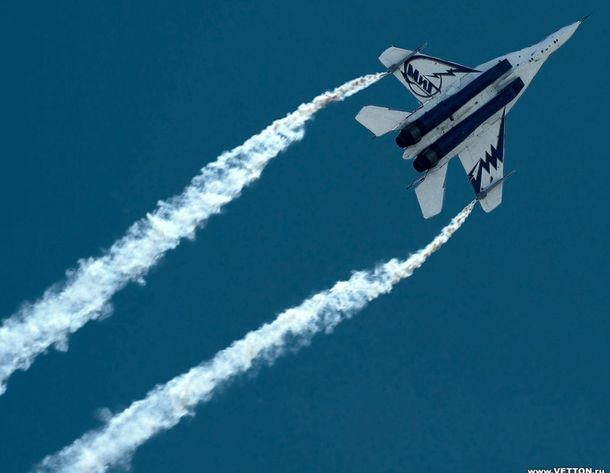 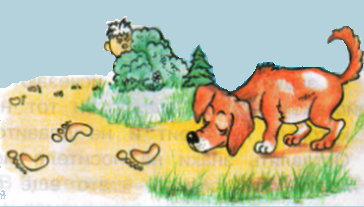 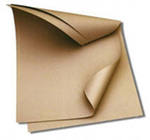 Прочитай в учебнике о самом главном на стр. 35.Расскажи  что ты вспомнил и узнал нового на уроке?
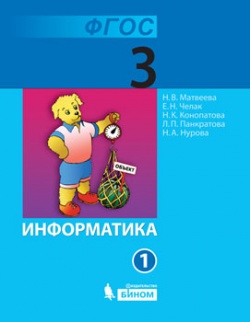 Использованные материалы:
Матвеева Н.В., Челак Е.Н и другие. «Информатика 3 класс». ФГОС. БИНОМ. 2012 г.
Наталья и Сергей Гордиенко. «Большая книга логических игр и головоломок». АСТ Астрель. Мостква 2005г.
http://animo2.ucoz.ru/_ph/14/2/6763160.gif
http://bukashka.org/wp-content/2010/01/solovey.jpg
http://zvuki-tut.narod2.ru/solovei_poet_schebechet/Solovei_poet_schebechet.mp3
http://s44.radikal.ru/i103/1005/c0/ed58ca0c2522.jpg
http://www.zapoved.net/catalog/img_originals/5760.jpg
http://mycelebrities.ru/publ/sobytija/izobretenija/izobretenie_bumagi/27-1-0-170
http://vazhnews.com/wp-content/uploads/2012/12/nositeli_informacii.jpg
http://2lex.info/wp-content/uploads/2012/04/bruceleestore@111.jpg
http://stat20.privet.ru/lr/0b288067a8b40917d1299fedc5d37ab0
http://showbrand.ru/files/article_images/OfficeBum.jpg
http://images.yandex.ru/